ECE 6341
Spring 2016
Prof. David R. Jackson
ECE Dept.
Notes 17
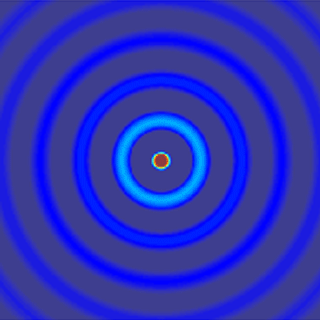 1
Radiation From Aperture in Cylinder
z
(radiating aperture)
y
x
Note: The factor of 2 is added for convenience.
2
Aperture in Cylinder (cont.)
From the TMz/TEz Tables:
Hence, on the aperture we have
3
Aperture in Cylinder (cont.)
First, we’ll work with Ez.
To simplify the notation, let
Then
4
Aperture in Cylinder (cont.)
Multiply by              and integrate over
(from orthogonality, with m = n)
Next, divide both sides by 2 :
5
Aperture in Cylinder (cont.)
Hence
Define “cylindrical transform”:
Then
6
Aperture in Cylinder (cont.)
Recall that
Hence
Similarly, (details omitted) we have
7
Aperture in Cylinder (cont.)
Now use the far-field identity:
As before,
8
Aperture in Cylinder (cont.)
Also, from duality,
Hence
or
9
Aperture in Cylinder (cont.)
Summary
10
Example
z
L
y
w
x
y
A vertical slot is centered at z = 0.
a
x
11
Example (cont.)
Simplifying, we have
12
Example (cont.)
From previous analysis:
Hence, we have
The field is TEz polarized.
13
Example (cont.)
Recall that
where we now have
14
Example (cont.)
Hence, after simplifying, we have
Where we have used:
In far field:
15
Input Impedance
y
z
WG cavity
L
y
x
w
x
The slot is assumed to be backed by a cavity, which is a short-circuited length of rectangular waveguide (L  w) operating in the TE10 mode.
16
Input Impedance (cont.)
z
+
V0 
 -
L
y
-
+
V0
w
Circuit Model
Exterior modeling
x
so
17
Input Impedance (cont.)
Interior modeling
y
+
V0 
 -
+
V(x) 
 -
V0
+
-
WG cavity
x
The voltage on the TL is chosen as the actual voltage at the center of the WG.
18
Input Impedance (cont.)
Interior modeling
y
+
V 
 -
+
V0 
 -
V0
+
-
WG cavity
x
To find Z0, equate complex power flows on WG and TL:
19
Input Impedance (cont.)
Interior modeling
y
+
V 
 -
+
V0 
 -
V0
+
-
WG cavity
x
Hence, we have
or
where
20
Input Impedance (cont.)
Exterior modeling of aperture
Aperture admittance:
Hence, we have
where
21
Input Impedance (cont.)
Hence
Ordering the spatial integrations first, we have
22
Input Impedance (cont.)
For the term in brackets,
Hence
23
Input Impedance (cont.)
Substituting for gn, we have
24
Input Impedance (cont.)
Simplifying, we have:
25
Input Impedance (cont.)
In normalized form:
26
Input Impedance (cont.)
The total input admittance seen by the feed is then:
Note: 
The model neglects the effects of higher-order waveguide modes. 
(This could be accounted for approximately by adding a probe reactance to the input impedance.)
WG stub
27